Take 5 for Safety
Controlled Area at RHIC
ODH at RHIC



Collider-Accelerator Department
1-4-11
RHIC  is Now  a Controlled Area         	   Including  Building 1005S
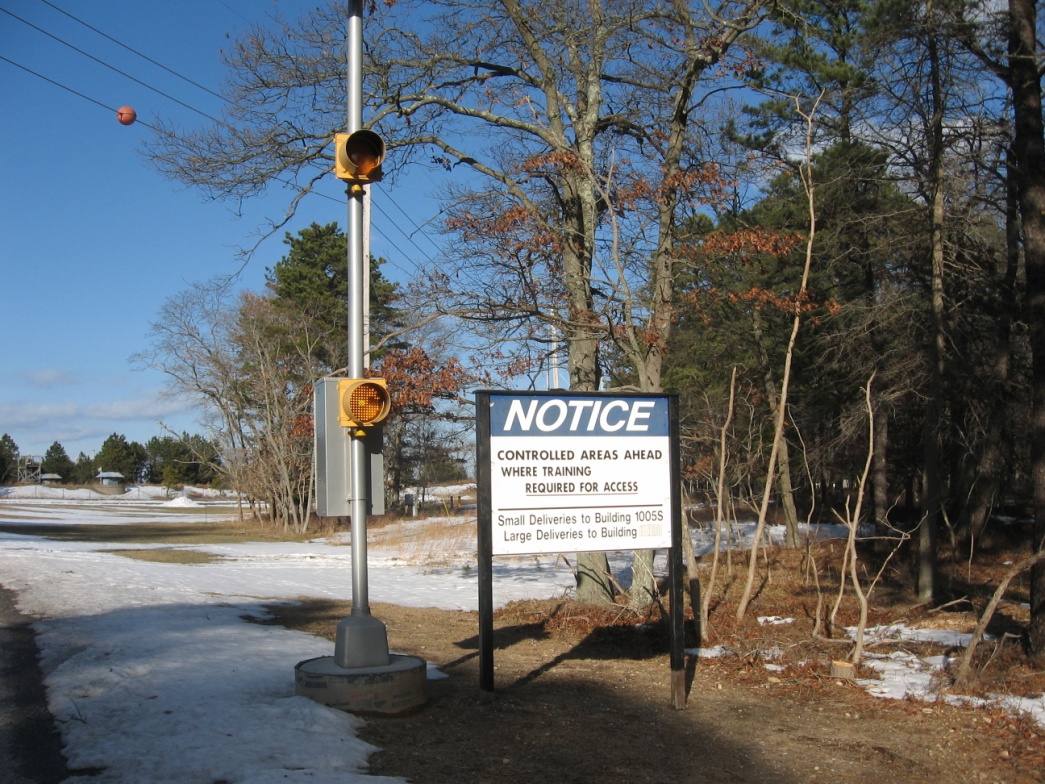 Workers must be trained with General Employer Radiation Training (GERT) 
Or under Escort by a person with Radiation Worker Training
Controlled Area Starts at RHIC Berm
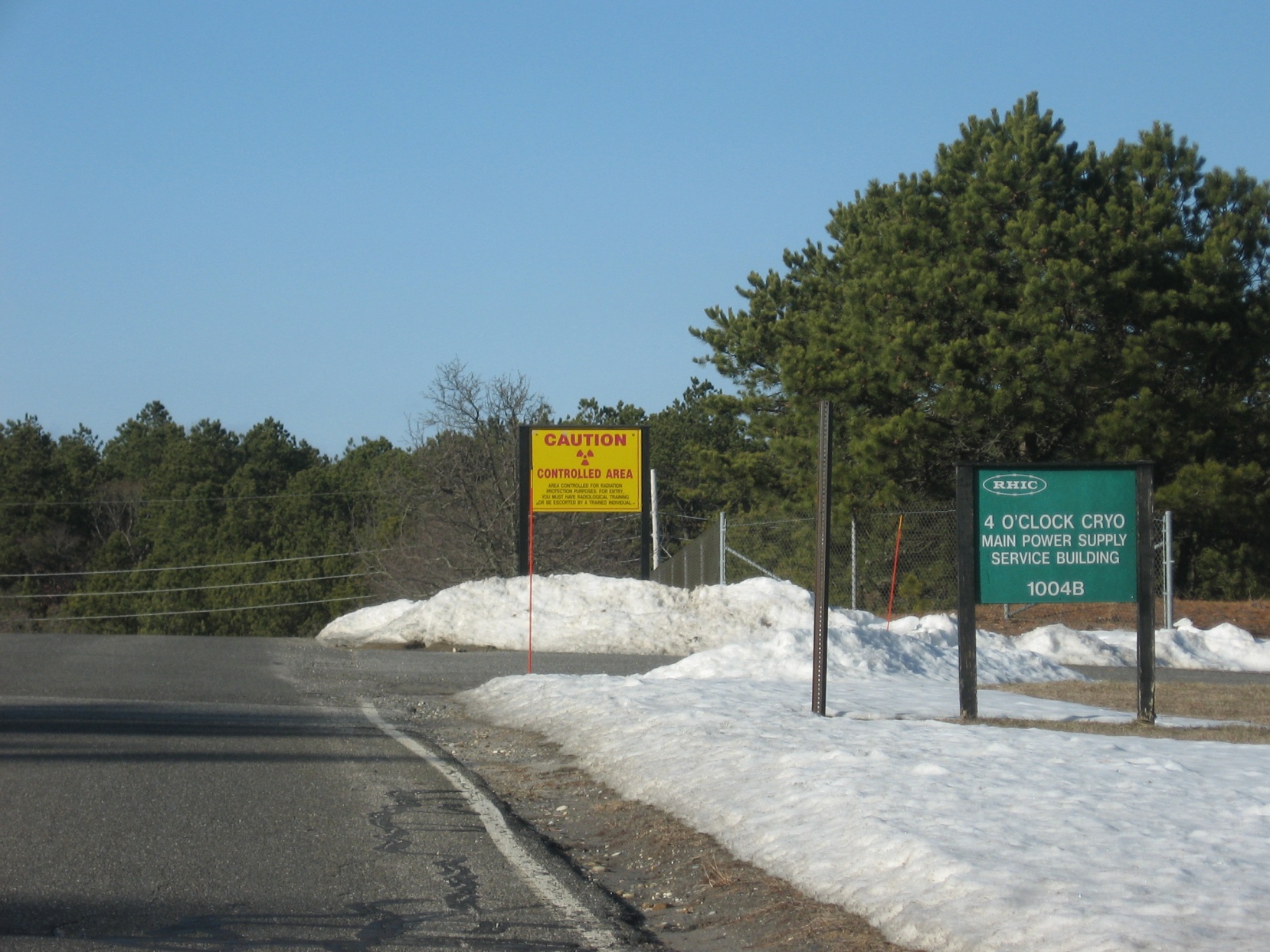 3
RHIC is now ODH 1 in the Tunnel except for Star and PHENIX.ODH 1 Requires training, medical, escape pack, and POM.
4
Service Buildings are ODH 0
5